Microfacies lecture - 3
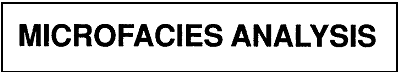 Methods
This chapter summarizes field work studies, sampling 
strategies and laboratoy methods relevant to microfa- 
cies analysis. A precise field record of geological and 
paleontological data as well as sampling strategies that 
consider the vertical and lateral variations in these data 
are vital for the success of microfacies studies. Labo- 
ratory methods study microscopic features and miner- 
alogical and geochemical data.
Field Work and Sampling
Many Criteria That Are Important In Facies Interpreta- 
Tion Can Not Be Recognized Sufficiently In Small-scale 
Microfacies. Paleoenvironmental Interpretations De- 
Rived From Microfacies Should Be Controlled By Litho- 
Logical Criteria And Sedimentary Structures Evaluated 
By The High Information Potential Provided By Fossils 
And Biogenic Structures. 
Microfacies Sampling Requires An Understanding Of 
The Meaning Of Bedding And The Depositional Charac- 
Ters Reflected By Sedimentary Structures.
Field Observations
Field Work Forms The Basis For Studying Sedimentary 
Deposits. Criteria That Can Be Studied In Outcrops And 
Cores In  Facies Analyses Are: Lithology, Texture, Rock 
Color, Bedding, Sedimentary Structures And Diagenetic 
Features, And Fossils And Biogenic Structures.
A Highly Recommended Description Of Field Meth- 
Ods Is Given By Tucker (1982). The Methods Used In 
The Study Of Litho- And Biofacies Of Sedimentary Rocks 
Are The Subject Of Several Textbooks (Leeder 1982; Lewis 
1984; Pettijohn Et Al. 1987; Miall 1990; Chamley 1990; 
Blatt 1992, Friedman Et Al. 1992, Lewis And Mcconchie 
1993; Boggs 1995; Reading 1996; Leeder 1999; Miali 
2000; Einsele 2000)
Lithology, Texture And Rock Colors
Lithology: Sedimentary Rocks Are Classified Into Silici- 
Clastic Rocks (Claystone/Mudstone, Siltstone And Sand- 
Stone), Conglomerates And Breccias, Carbonate Rocks 
(Limestone, Dolomite), Mixed Siliciclastic-carbonates 
(Marl, Argillaceous And Sandy Limestones), Evaporites 
(Gypsum, Anhydrite, Salt), Siliceous Sedimentary Rocks 
(Cherts), Phosphorites And Organic-rich Rocks.
Carbonate rocks make up 20 to 25 percent of all 
sedimentary rocks in the geological record and are clas- 
sified into limestones and dolomites (dolostones); see 
Fig. 3.1. Limestones consist of more than 50% CaC03. 
They comprise limestones and dolomitic limestones. 
Dolomites are composed of more than 50% CaMg(C03), 
and are subdivided into calcitic dolomites (50-90%  do- 
lomite) and dolomites.
Although detailed differentia- 
tion of carbonate rocks is best performed in the labora- 
tory, field distinctions can also be made, using dilute 
10% hydrochloric acid (limestone will fizz strongly, 
dolomite will show little or no reaction).
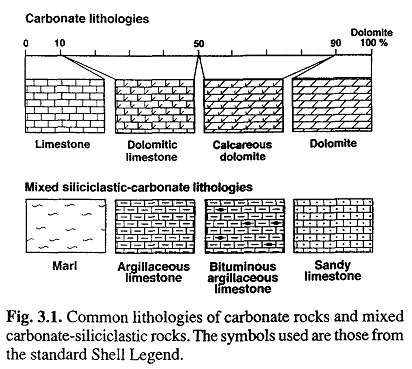 COLOR
Bedding and Stratification, Sedimen- 
tary Structures and Diagenetic Features
Many of the structures described in this subchapter can 
also be recognized at a microfacies scale, particularly 
sedimentary fabrics and diagenetic textures (Fig. 3.4). 
Bedding and stratzfication: Carbonate rocks are strati- 
fied or non-stratified. Non-strat@cation is a result of 
(a) primary lack of bedding (e.g. in reefs), (b) bed-de- 
structing processes (e.g. intensive burrowing), or 
(c) diagenetic processes (e.g. dolomitization or strong 
recrystallization of limestones).
Headline Of Microfacies Course

1- preface
2-
Questions
Field Work and Sampling . . . . . . . . . . . . . . . . . . . . . . . . . . . . . . . . . . . . . . .
Field Observations . . . . . . . . . . . . . . . . . . . . . . . . . . . . . . . . . . . . . . . . . . . .
Lithology. Texture and Rock Colors . . . . . . . . . . . . . . . . . . . . . . . . . . . . . .
Bedding and Stratification. Sedimentary Structures and
DiageneticFeatures ...........................................
Fossils and Biogenic Structures . . . . . . . . . . . . . . . . . . . . . . . . . . . . . . . . . .
Field Logs and Compositional Logs . . . . . . . . . . . . . . . . . . . . . . . . . . . . . .
Sampling . . . . . . . . . . . . . . . . . . . . . . . . . . . . . . . . . . . . . . . . . . . . . . . . . . . .
Search Sampling and Statistical Sampling . . . . . . . . . . . . . . . . . . . . . . . . . .
How Many Samples? ..........................................
Practical Advice for Microfacies Sampling .........................
Laboratory Work: Techniques . . . . . . . . . . . . . . . . . . . . . . . . . . . . . . . . . . .
Slices. Peels and Thin Sections . . . . . . . . . . . . . . . . . . . . . . . . . . . . . . . . . .
Casts. Etching and Staining . . . . . . . . . . . . . . . . . . . . . . . . . . . . . . . . . . . . .
Microscopy . . . . . . . . . . . . . . . . . . . . . . . . . . . . . . . . . . . . . . . . . . . . . . . . . .
Petrographic Microscopy .......................................
StereoscanMicroscopy ........................................
Fluorescence. Cathodoluminescence and Fluid Inclusion Microscopy ....
Mineralogy and Geochemistry ...................................
Trace Elements and Stable Isotope Analysis ........................